Autonomous Navigation for Flying RobotsLecture 7.1:2D Motion Estimationin Images
Jürgen Sturm
Technische Universität München
3D to 2D Perspective Projections
Richard Szeliski, Computer Vision: Algorithms and Applications
http://szeliski.org/Book/
Autonomous Navigation for Flying Robots
Jürgen Sturm
2
3D to 2D Perspective Projections
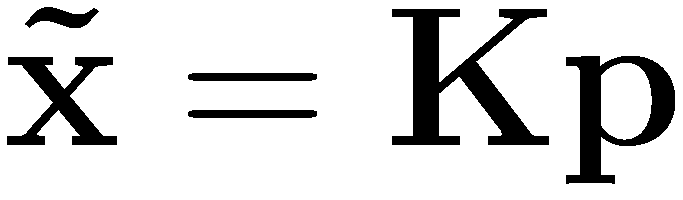 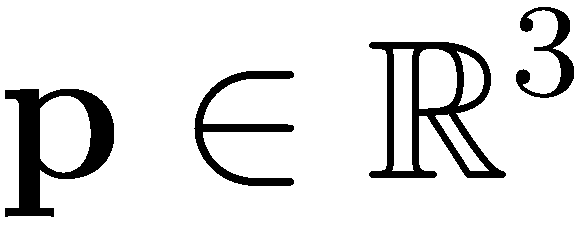 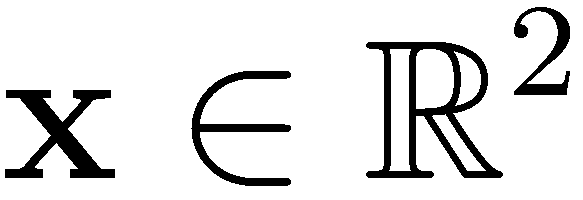 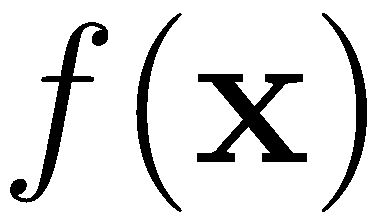 Richard Szeliski, Computer Vision: Algorithms and Applications
http://szeliski.org/Book/
Autonomous Navigation for Flying Robots
Jürgen Sturm
3
Images
We can think of an image as a function 
        gives the intensity at position
Realistically, the image function is only defined on a rectangle and has finite range
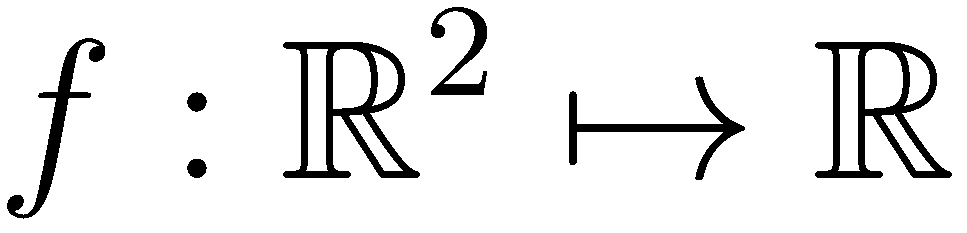 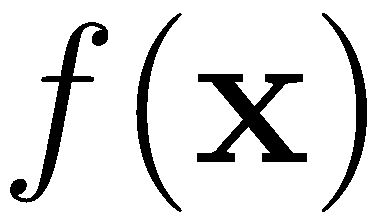 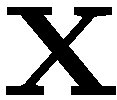 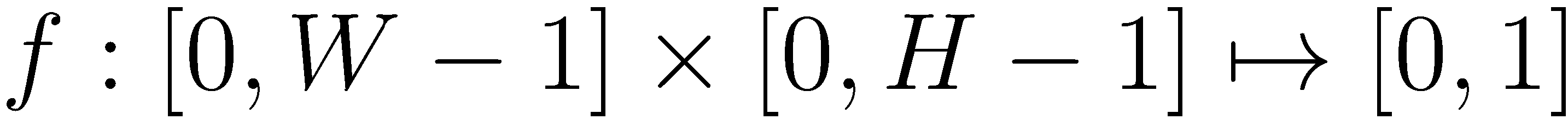 Autonomous Navigation for Flying Robots
Jürgen Sturm
4
Digital Images
Image function is sampled discrete pixel locations
Image can be represented as a matrix
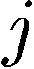 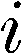 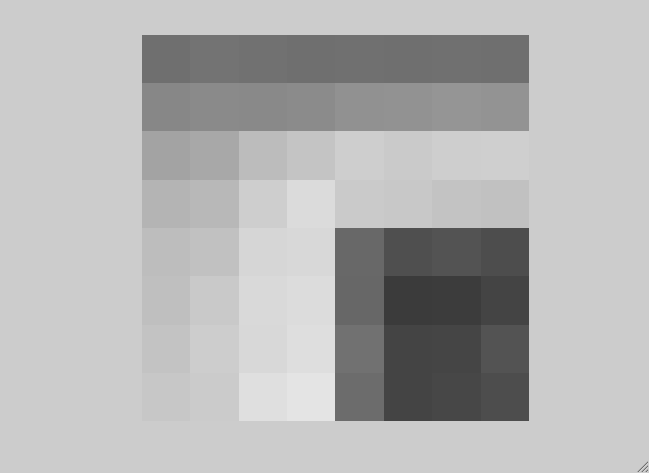 Autonomous Navigation for Flying Robots
Jürgen Sturm
5
Problem Statement
Given: two camera images
Goal: estimate the camera motion



For the moment, let’s assume that the camera only moves in the xy-plane, i.e., 
Extension to 3D follows
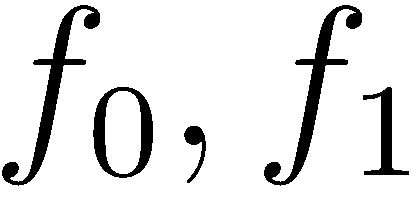 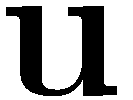 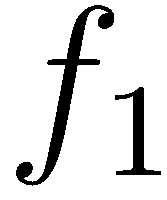 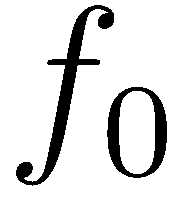 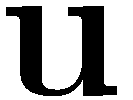 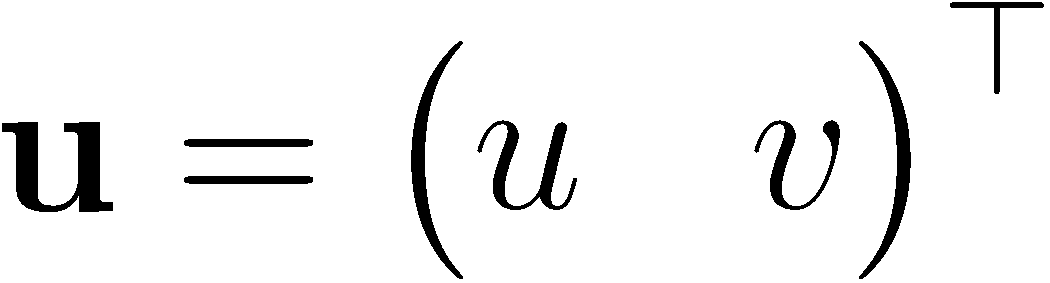 Autonomous Navigation for Flying Robots
Jürgen Sturm
6
General Idea
Define an error metric            that defines how well the two images match given a motion vector
Find the motion vector with the lowest error
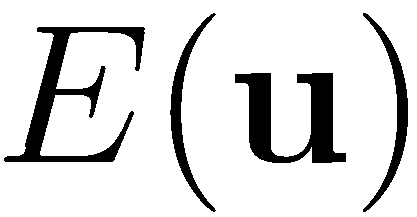 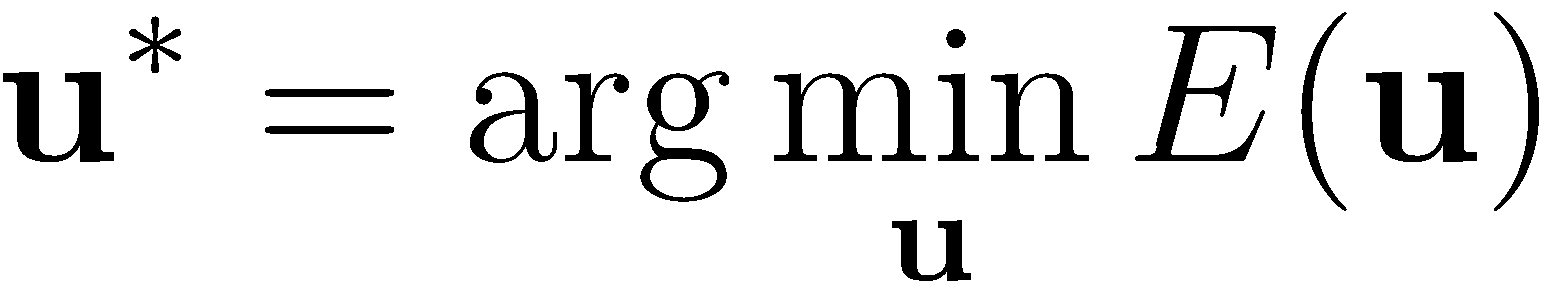 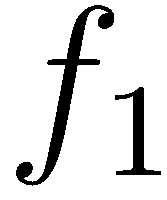 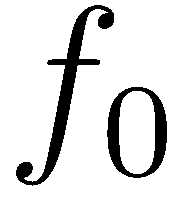 Autonomous Navigation for Flying Robots
Jürgen Sturm
7
Error Metrics for Image Comparison
Sum of Squared Differences (SSD)with displacement and residual errors
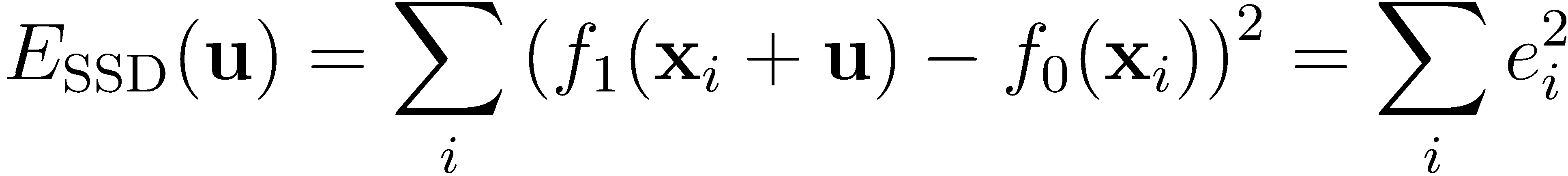 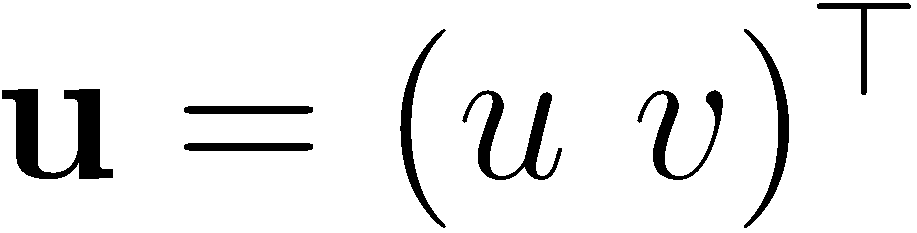 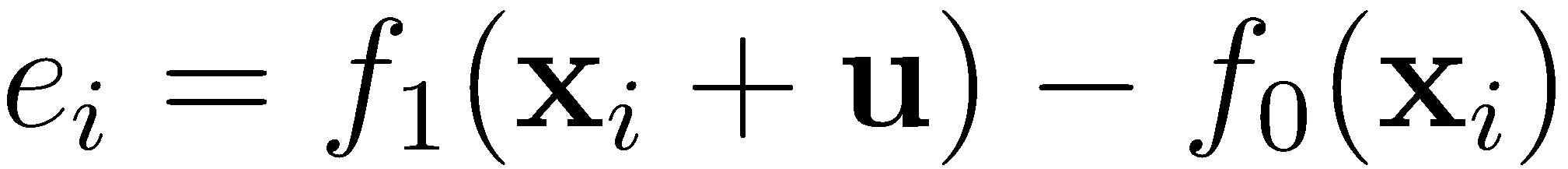 Autonomous Navigation for Flying Robots
Jürgen Sturm
8
Windowed SSD
Images (and image patches) have finite size
Standard SSD has a bias towards smaller overlaps (less error terms)
Solution: divide by the overlap area
Root mean square error
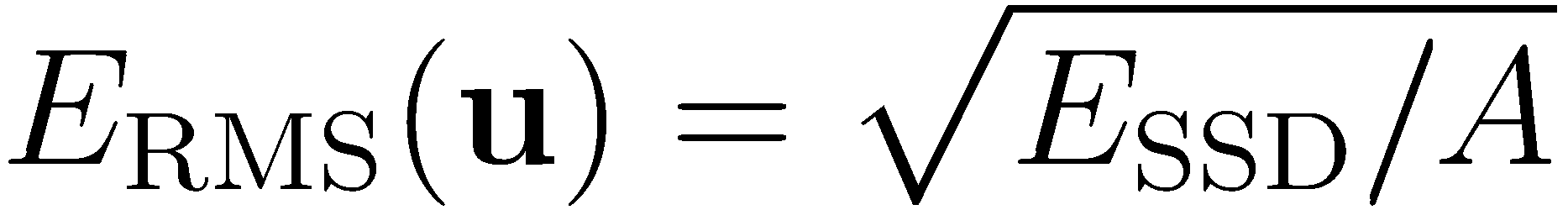 Autonomous Navigation for Flying Robots
Jürgen Sturm
9
Cross Correlation
Maximize the product (instead of minimizing the differences)


Normalized cross correlation (between -1..1)



Less sensitive to illumination changes
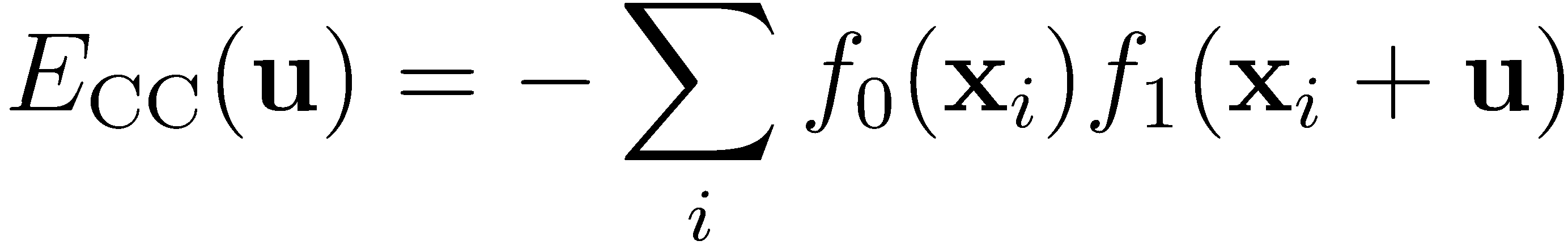 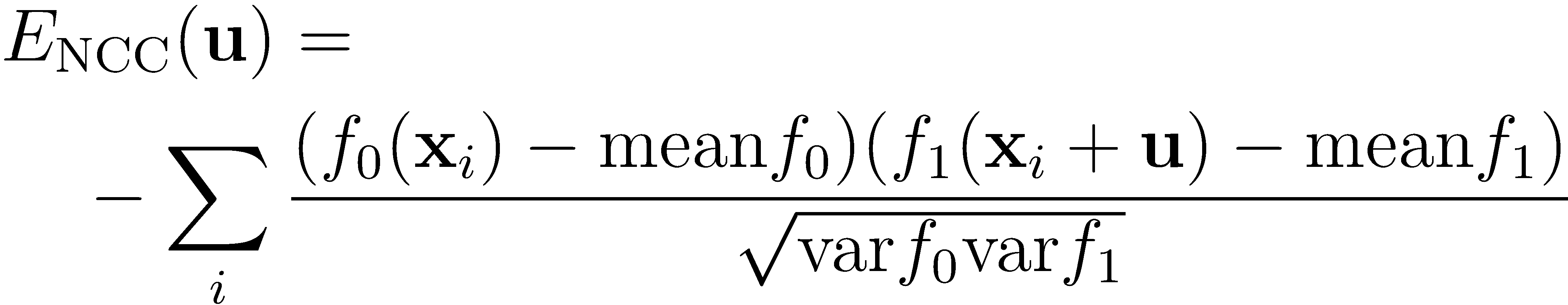 Autonomous Navigation for Flying Robots
Jürgen Sturm
10
General Idea
Define an error metric            that defines how well the two images match given a motion vector
Find the motion vector with the lowest error
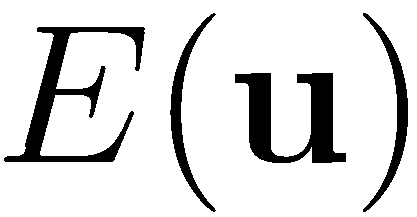 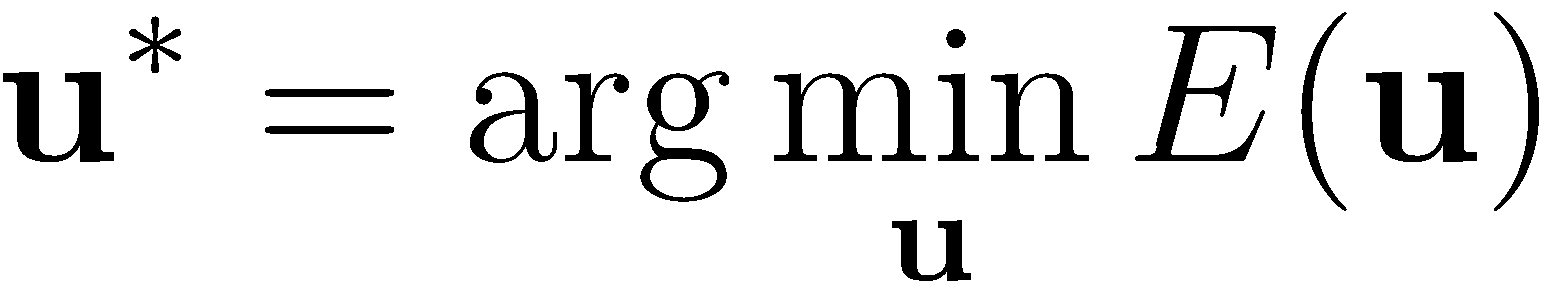 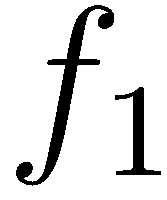 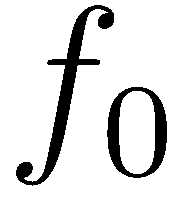 Autonomous Navigation for Flying Robots
Jürgen Sturm
11
Finding the minimum
Full search (e.g., ±16 pixels)
Gradient descent
Hierarchical motion estimation
Autonomous Navigation for Flying Robots
Jürgen Sturm
12
Motion Estimation
Perform Gauss-Newton minimization on the SSD energy function (Lucas and Kanade, 1981)
Gauss-Newton minimization
Linearize residuals w.r.t. to camera motion
Yields quadratic cost function 
Build normal equations and solve linear system
Autonomous Navigation for Flying Robots
Jürgen Sturm
13
Motion Estimation
Error function



Linearize in u
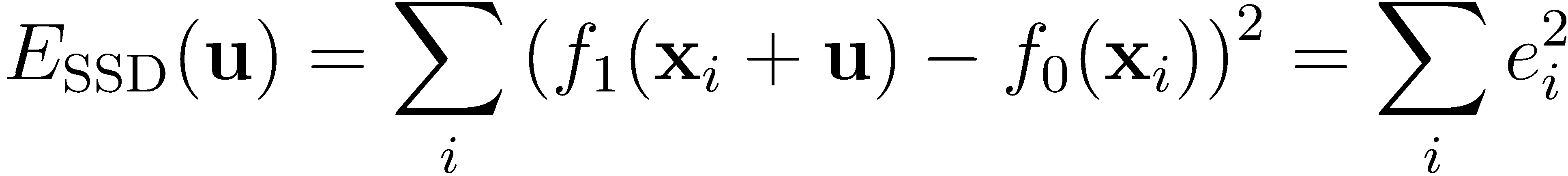 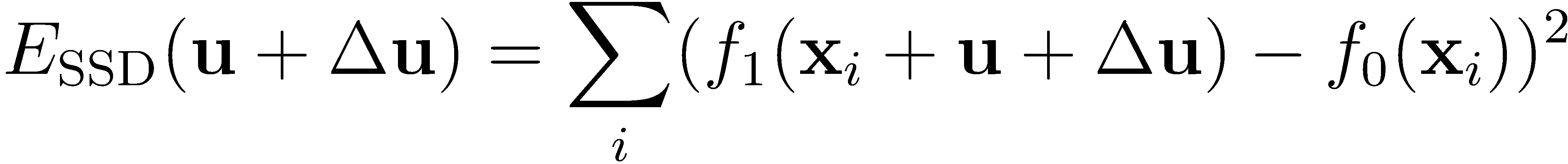 Autonomous Navigation for Flying Robots
Jürgen Sturm
14
Motion Estimation
Taylor expansion of energy functionwith
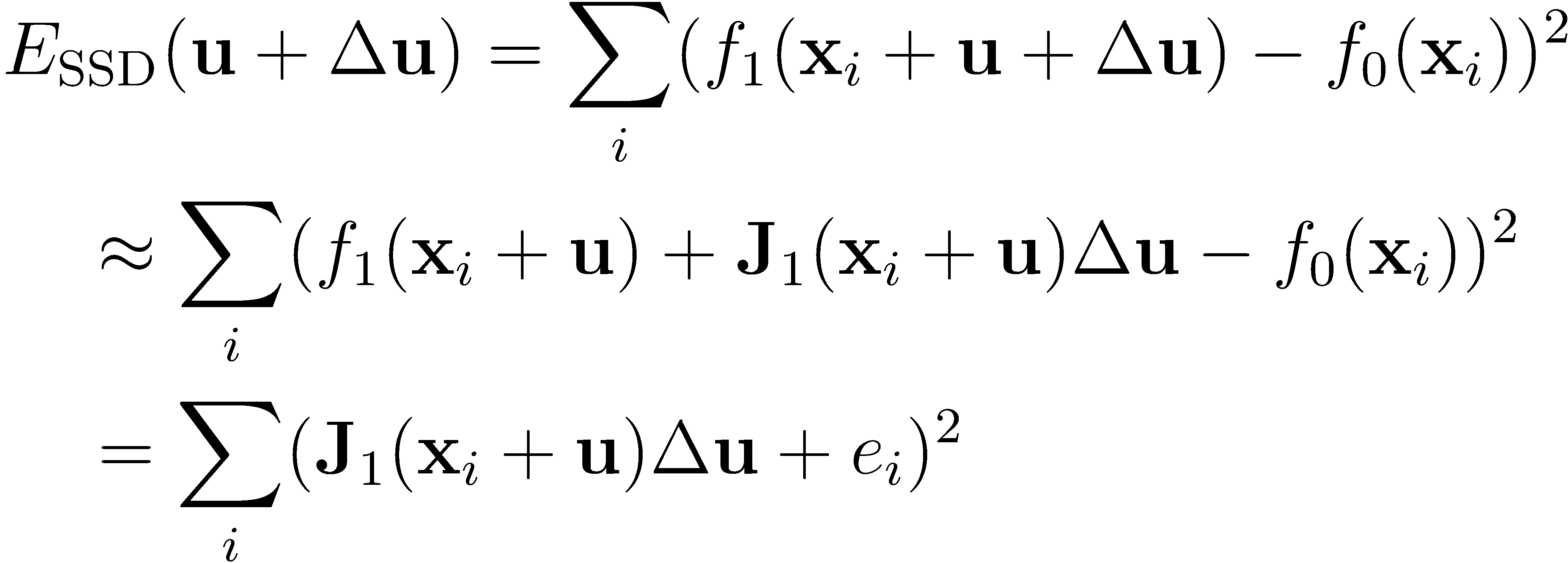 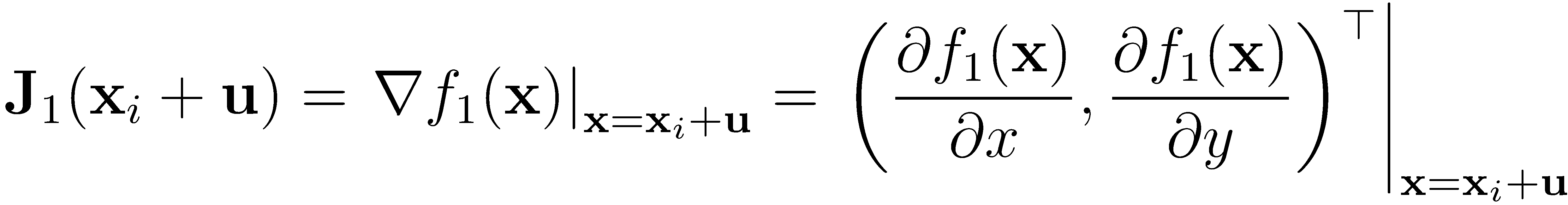 Autonomous Navigation for Flying Robots
Jürgen Sturm
15
Least Squares Minimization
Goal: Minimize

Solution: Compute derivative and set to zerowithand
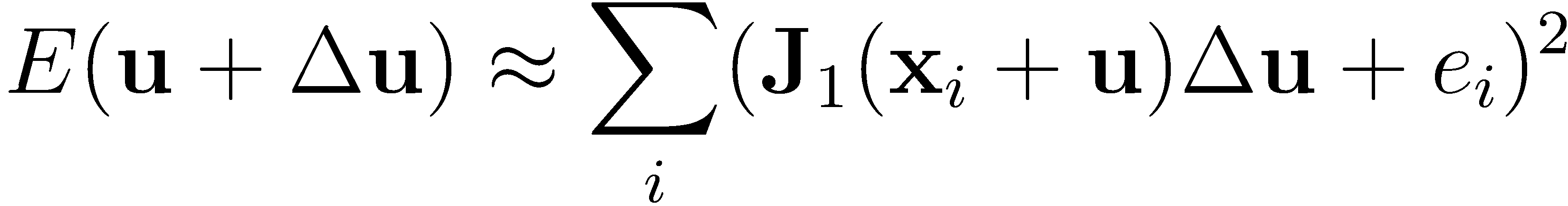 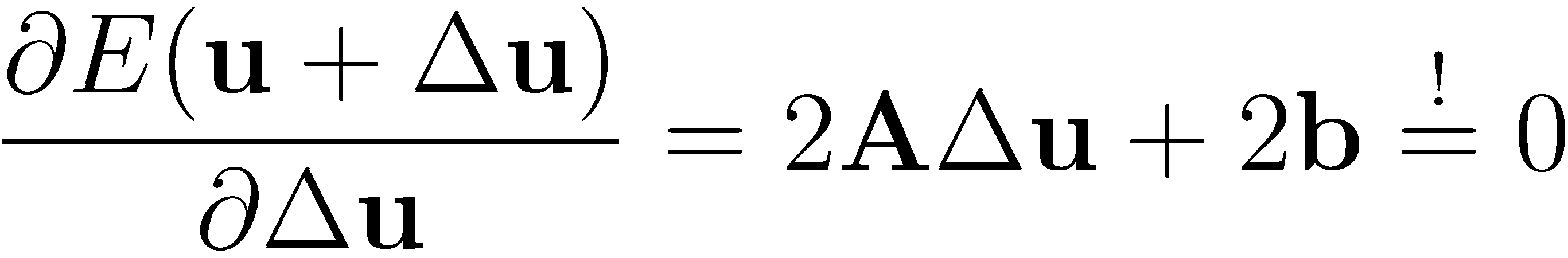 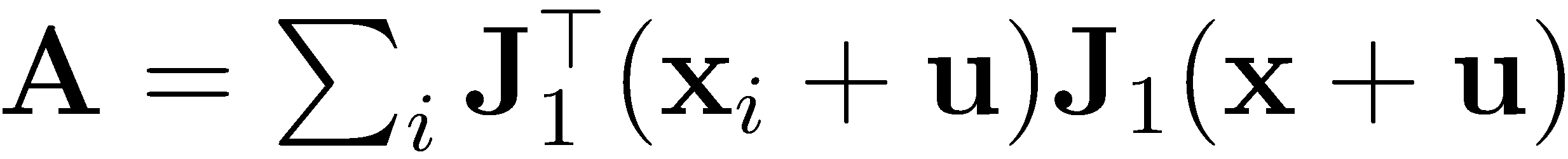 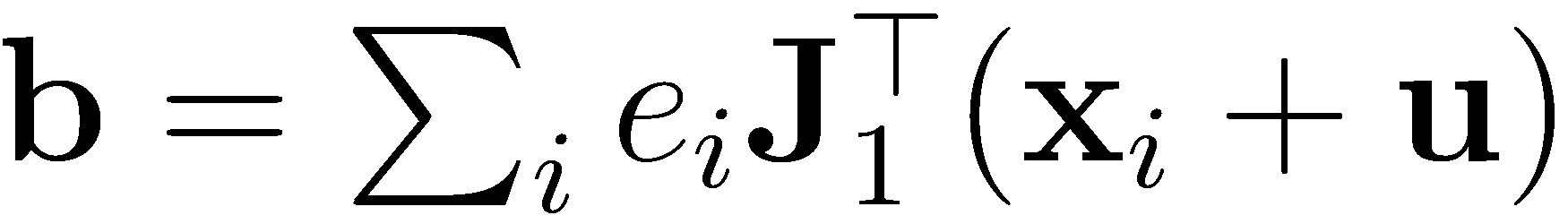 Autonomous Navigation for Flying Robots
Jürgen Sturm
16
Least Squares Minimization
Step 1: Compute A,b from image gradients usingwithand
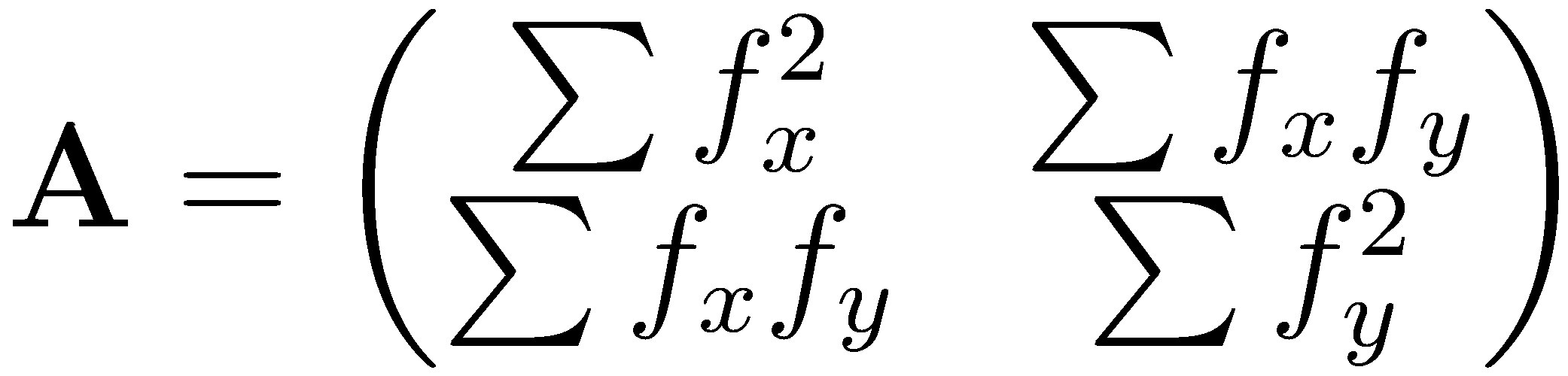 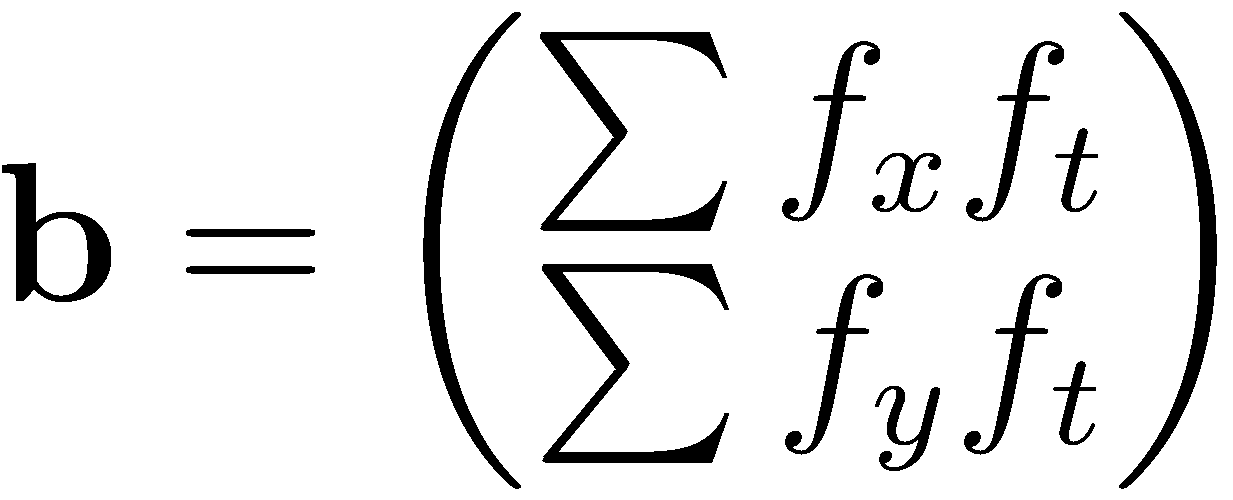 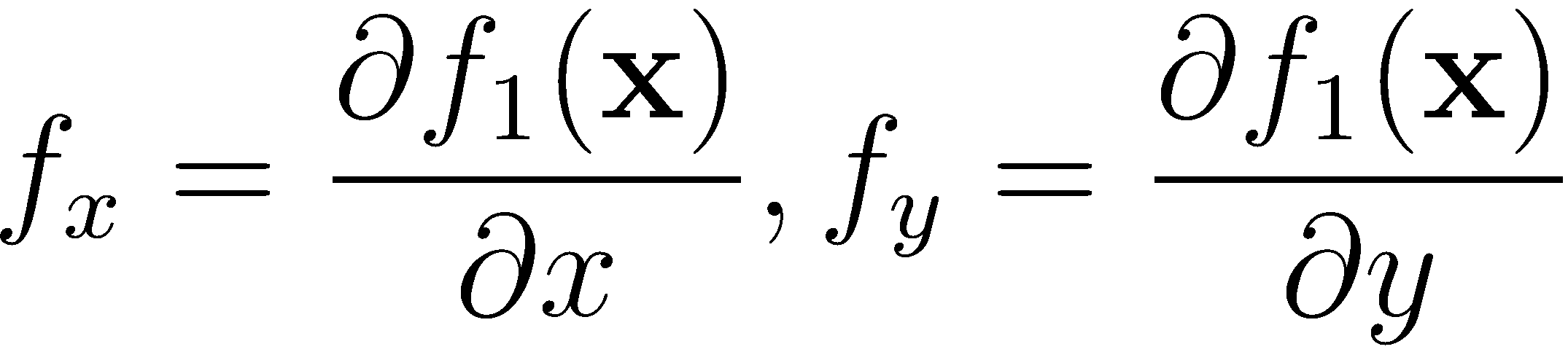 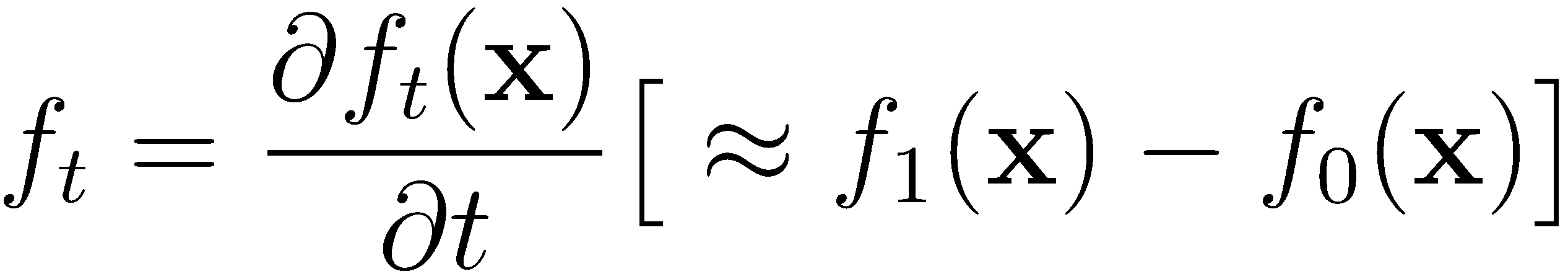 Autonomous Navigation for Flying Robots
Jürgen Sturm
17
Least Squares Minimization
Step 2: Solve linear system




Note: All of the required computations are super-fast!
In step 1: image gradients + summation to build A,b
In step 2: solve a 2x2 linear equation
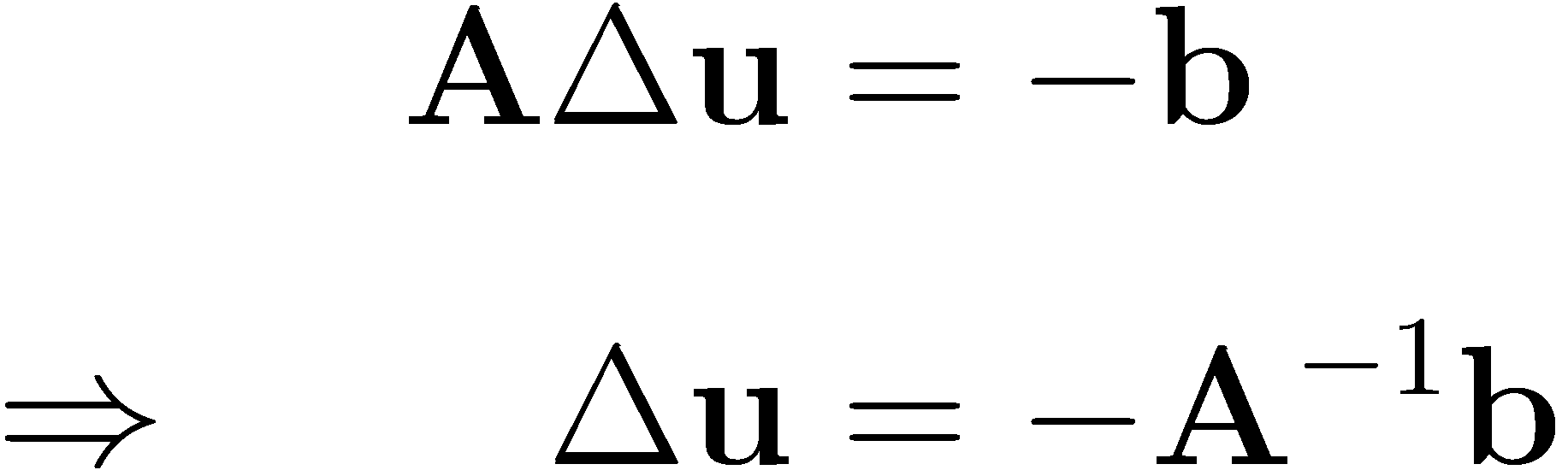 Autonomous Navigation for Flying Robots
Jürgen Sturm
18
Hierarchical Motion Estimation
Construct image pyramid by downsampling




Estimate motion on coarse level
Use as initialization for next finer level
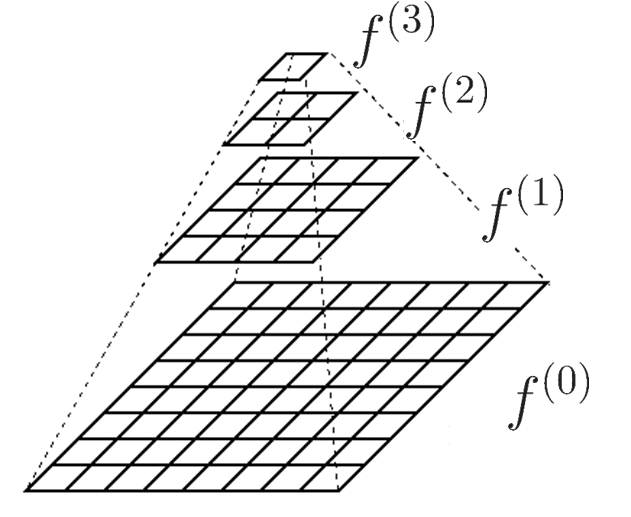 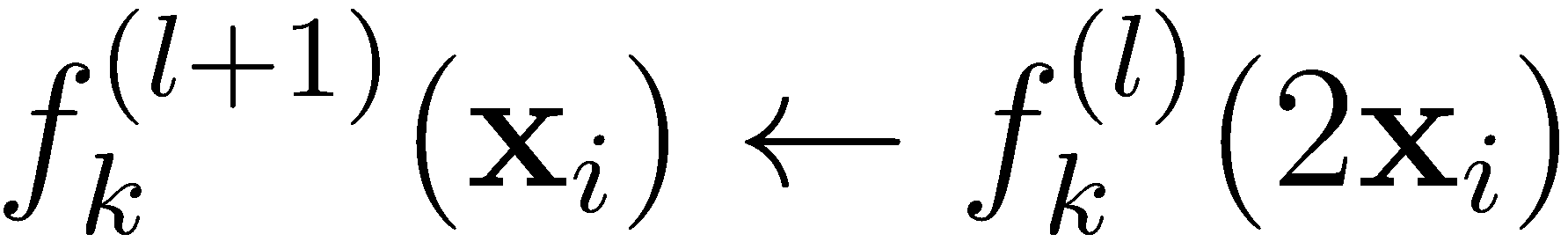 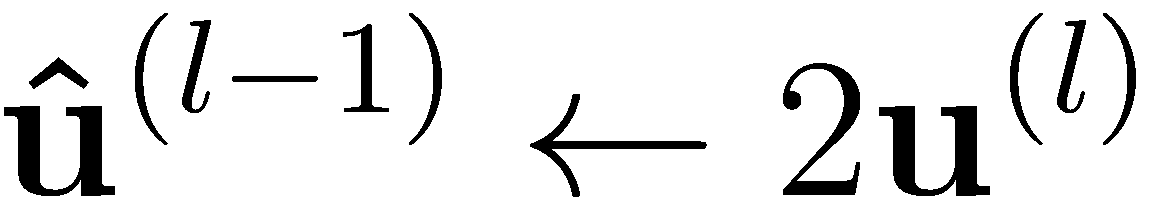 Autonomous Navigation for Flying Robots
Jürgen Sturm
19
Covariance of the Estimated Motion
Assuming (small) Gaussian noise in the imageswith

… results in uncertainty in the motion estimate with covariance (e.g., useful for Kalman filter)
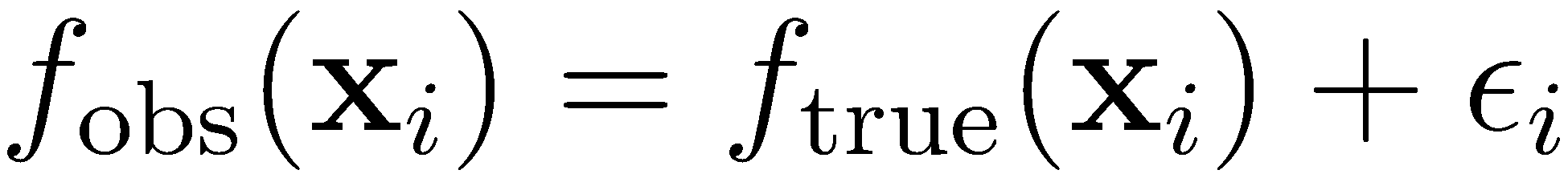 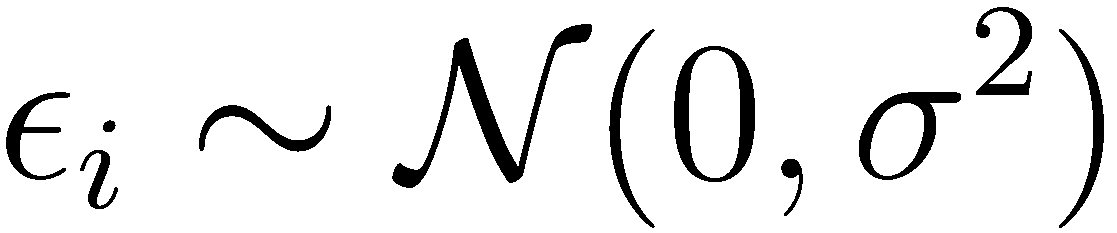 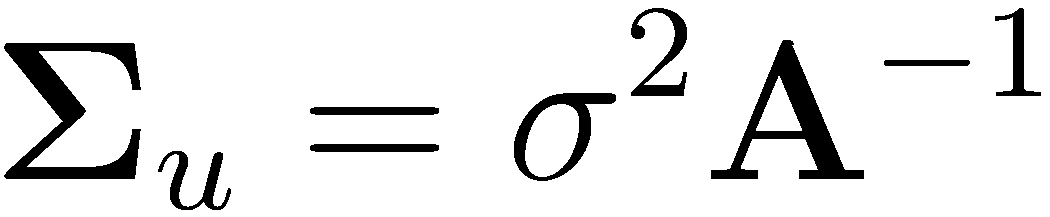 Autonomous Navigation for Flying Robots
Jürgen Sturm
20
Optical Computer Mouse (since 1999)
E.g., ADNS3080 from Agilent Technologies, 2005
6400 fps
30x30 pixels
4 USD
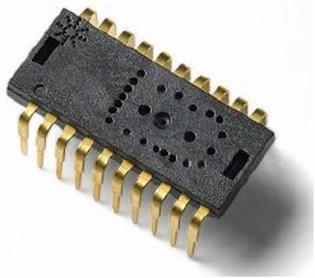 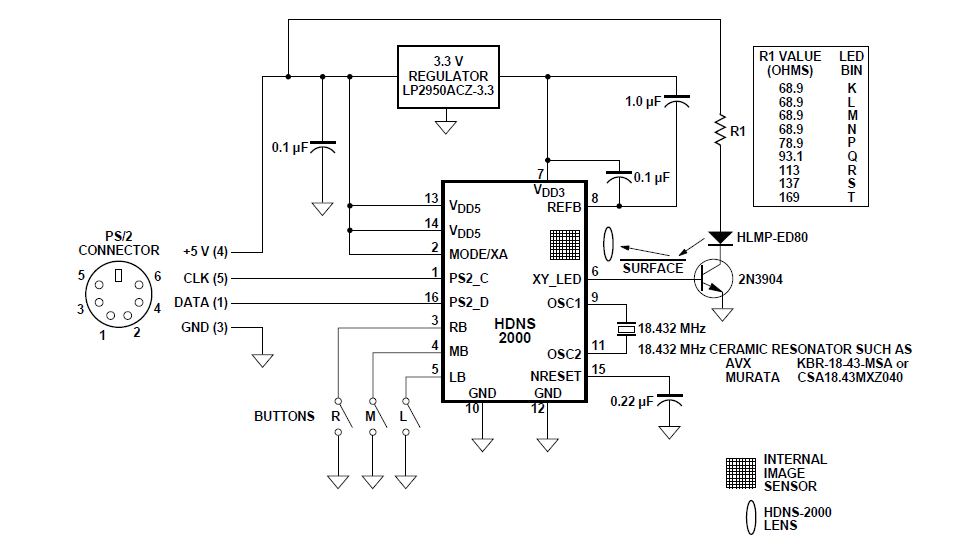 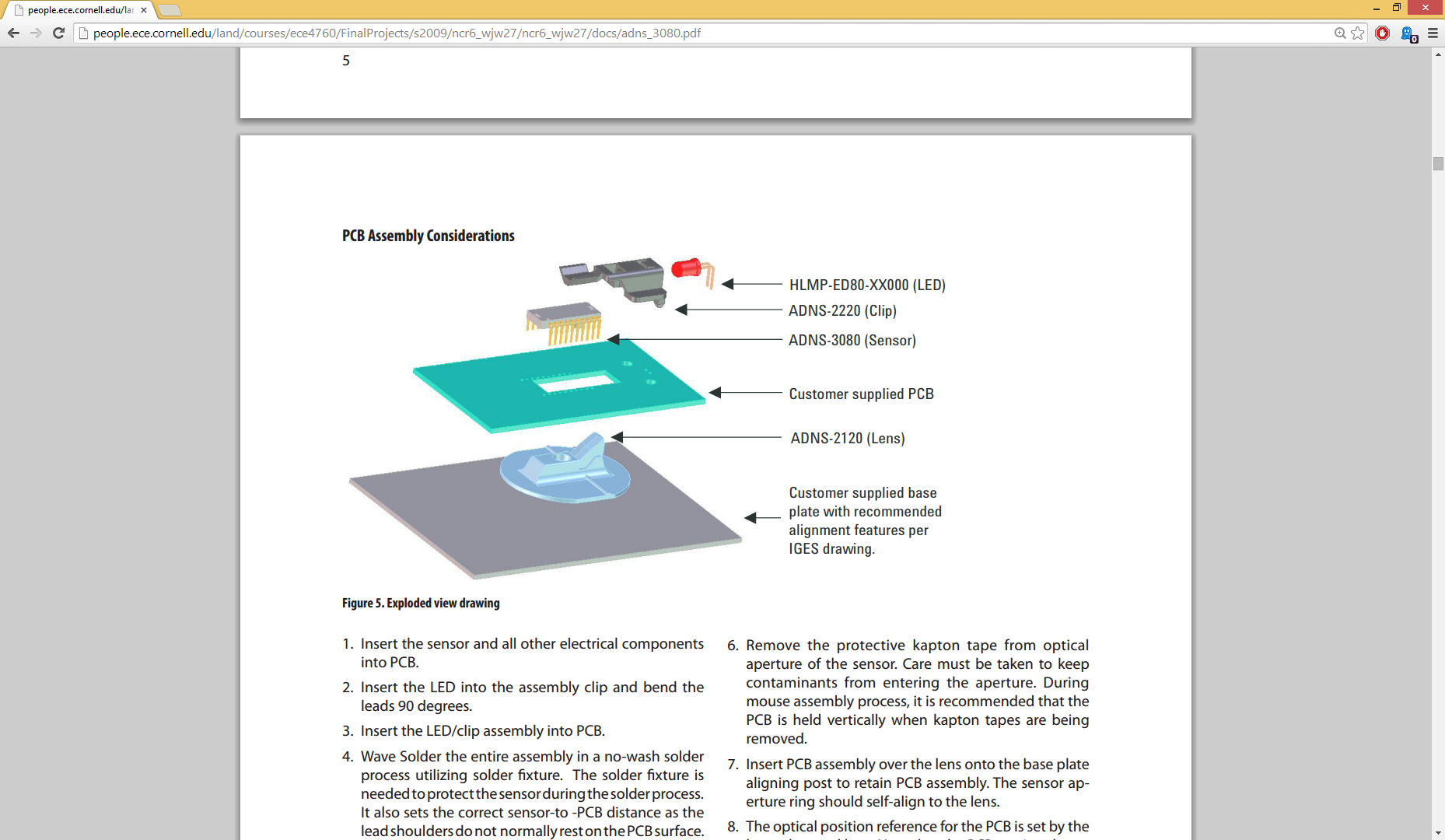 http://www.alldatasheet.com/datasheet-pdf/pdf/203607/AVAGO/ADNS-3080.html
Autonomous Navigation for Flying Robots
Jürgen Sturm
21
Image Patches
Sometimes we are interested of the motion of small image patches
Problem: some patches are easier to track than others
Which patches are easy/difficult to track?
How can we recognize “good” patches?
Autonomous Navigation for Flying Robots
Jürgen Sturm
22
Image Patches
Sometimes we are interested of the motion of a small image patches
Problem: some patches are easier to track than others
Autonomous Navigation for Flying Robots
Jürgen Sturm
23
Example
Let’s look at the shape of the energy
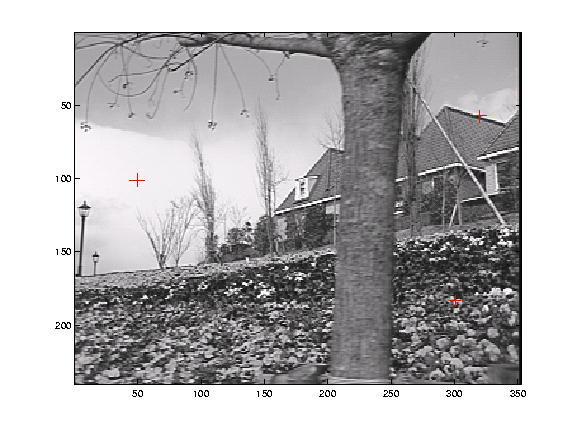 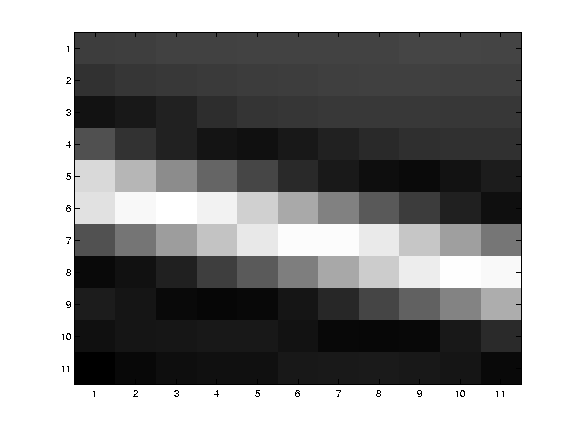 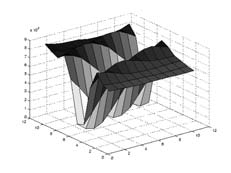 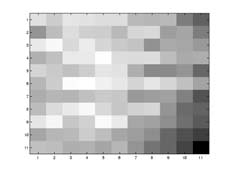 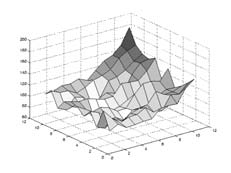 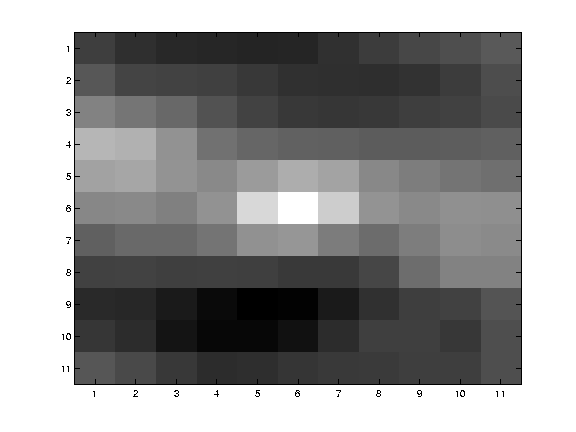 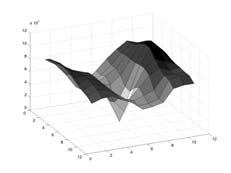 Richard Szeliski, Computer Vision: Algorithms and Applications
http://szeliski.org/Book/
Autonomous Navigation for Flying Robots
Jürgen Sturm
24
Corner Detection
Idea: Inspect eigenvalues            of matrix A (Hessian)
            small  no point of interest
      large,       small  edge
            large  corner
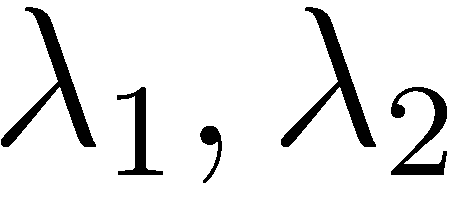 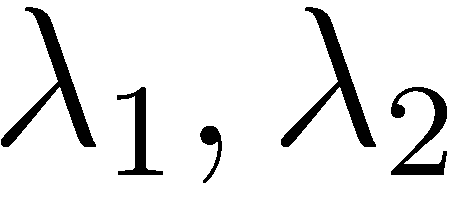 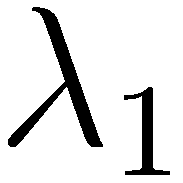 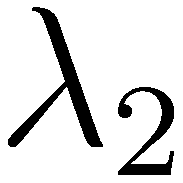 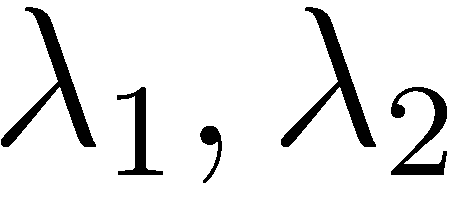 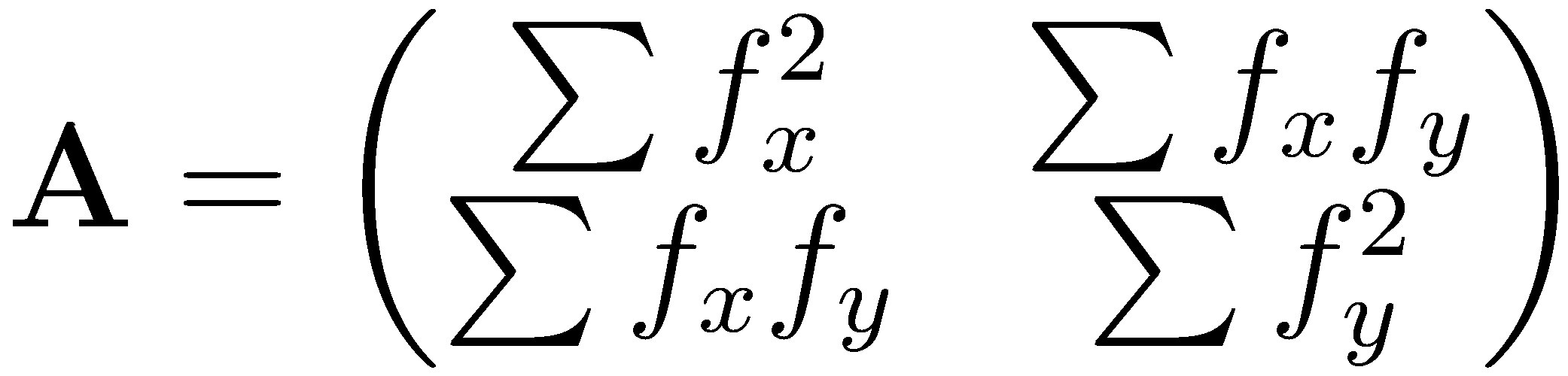 Autonomous Navigation for Flying Robots
Jürgen Sturm
25
Corner Detection
Harris detector (does not need eigenvalues)

Shi-Tomasi (or Kanade-Lucas)
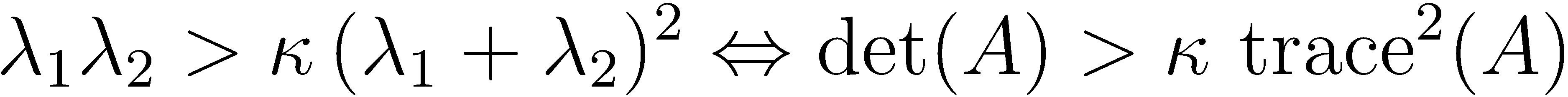 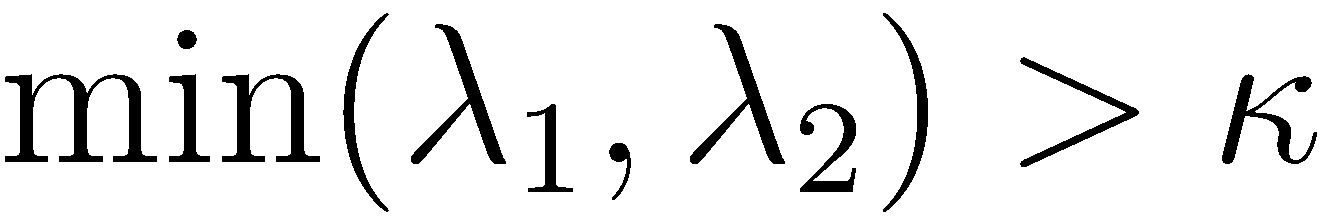 Autonomous Navigation for Flying Robots
Jürgen Sturm
26
Other Detectors
Förstner detector:localize corner with sub-pixel accuracy
FAST corners:learn decision tree, minimize number of tests  super fast
Difference of Gaussians (DoG): scale-invariant detector used for SIFT
…
Autonomous Navigation for Flying Robots
Jürgen Sturm
27
Kanade-Lucas-Tomasi (KLT) Tracker
Algorithm
Find (Shi-Tomasi) corners in first frame and initialize tracks
Track from frame to frame
Delete track if error exceeds threshold
Initialize additional tracks when necessary
Repeat step 2-4
Autonomous Navigation for Flying Robots
Jürgen Sturm
28
KLT Tracker
KLT tracker is highly efficient (real-time on CPU) but provides only sparse motion vectors
Dense optical flow methods require GPU
Autonomous Navigation for Flying Robots
Jürgen Sturm
29
Demo of a KLT Tracker
Visual Servoing Platform (ViSP), 2010. http://www.irisa.fr/lagadic/visp/visp.html
https://www.youtube.com/watch?v=a0B2nBj4FAM
Autonomous Navigation for Flying Robots
Jürgen Sturm
30
Lessons Learned
2D motion estimation
Cost functions
Optical computer mouse
Corner detectors
KLT Tracker

Next: Visual odometry
Autonomous Navigation for Flying Robots
Jürgen Sturm
31